物
理
第八章   神奇的压强
学  视
8.3   大气压与人类生活
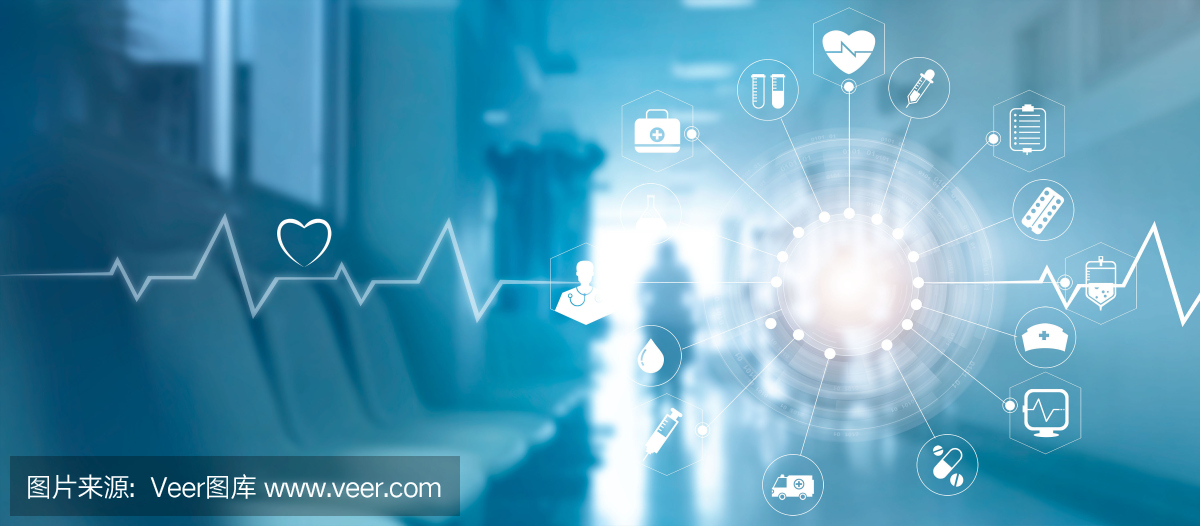 课标与考点
课程标准
知道大气压强及其与人类生活的关系。
核心考点
认识大气压的存在、测量大气压、大气压与人类生活。
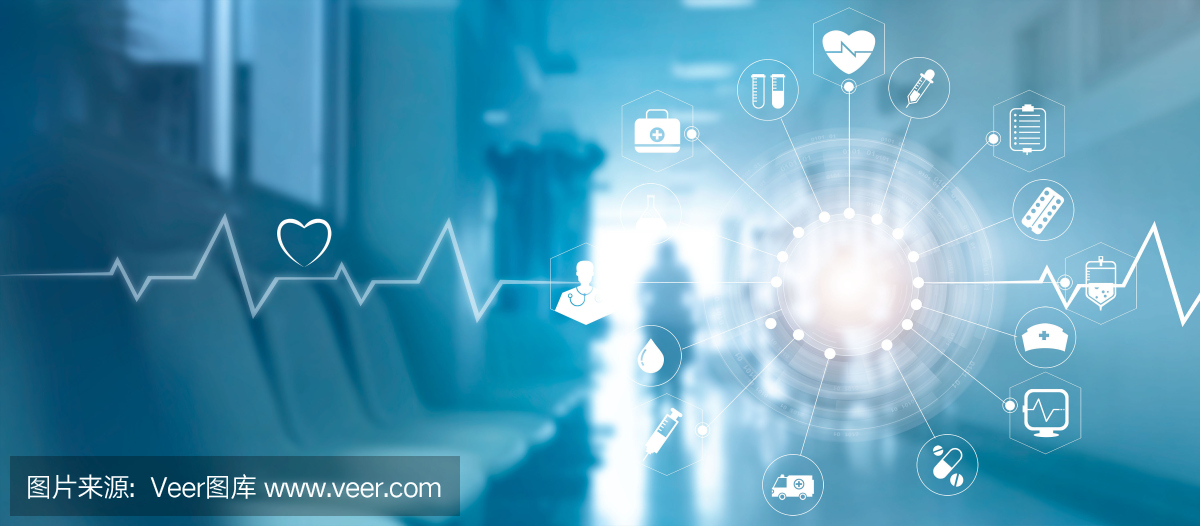 自主学习
体验大气压
杯中的水是否会流出来？想一想，是什么力托住纸片的？
覆杯实验
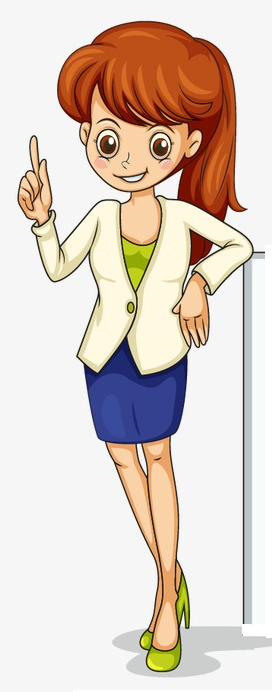 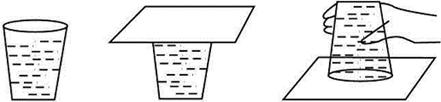 往水杯中装满水，用一张纸盖住杯口，再把被子倒过来。
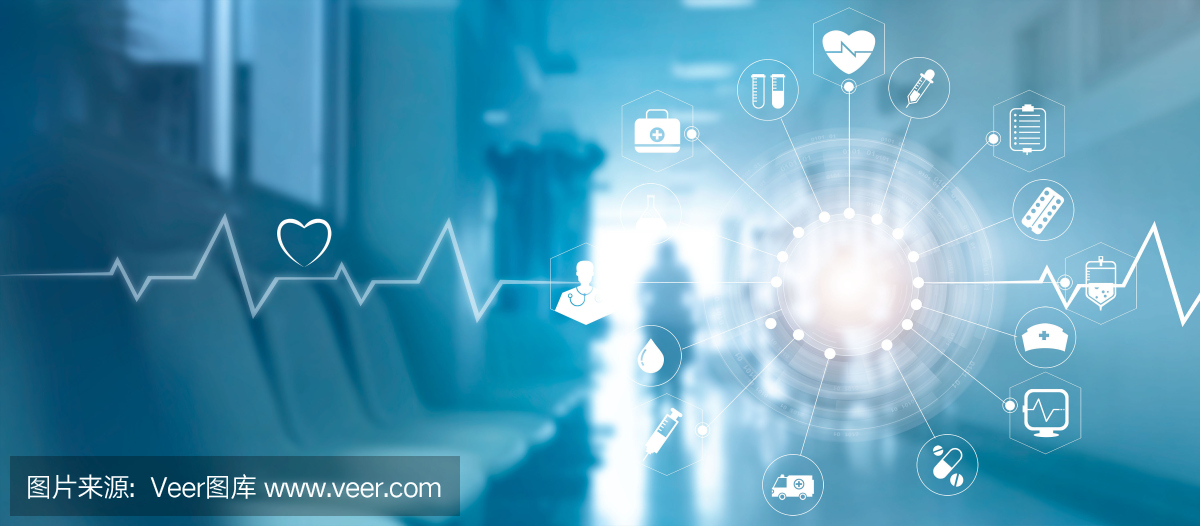 自主学习
体验大气压
是什么力使吸盘紧贴在墙壁上的？
吸盘
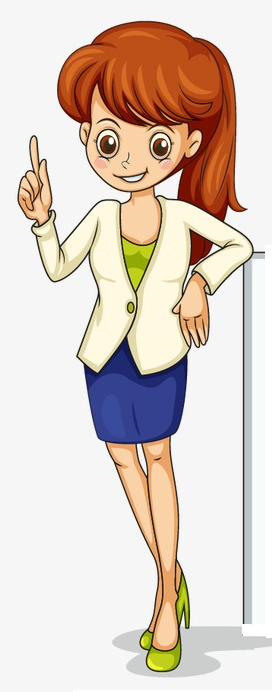 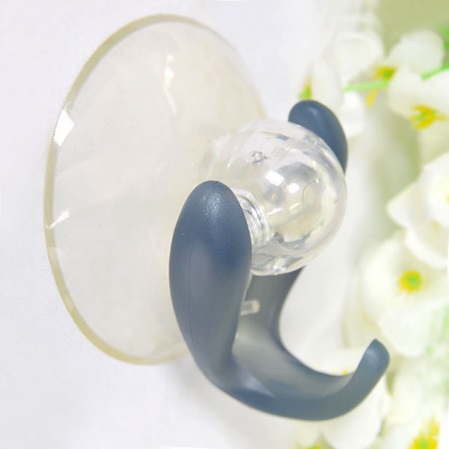 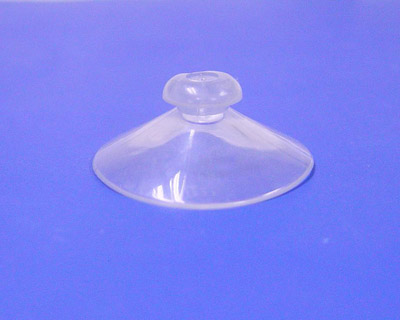 吸盘能吸附在玻璃或者光滑墙壁上，并且能承受一定量的重物。
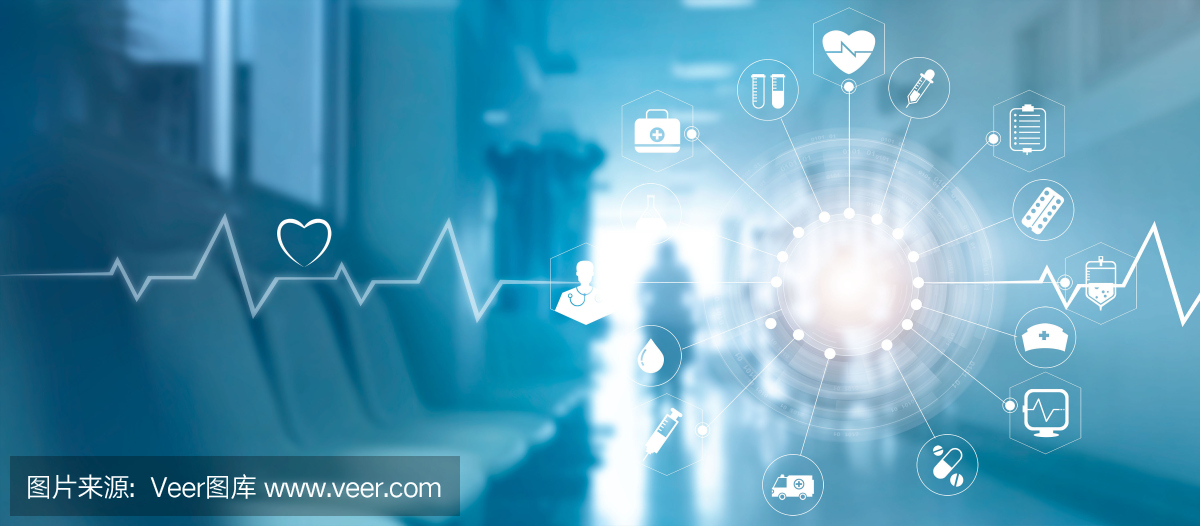 自主学习
马德堡半球实验
       早在1654年，德国马德堡市市长奥托·格里克就在马德堡市公开表演一个著名实验——马德堡半球实验。他把两个直径为30cm铜质空心半球紧紧地扣在一起，用抽气机抽出球内的空气，然后用16匹马向相反方向拉两个半球，结果费了很大的劲才把它们拉开。
马德堡半球实验证明大气压的存在,而且表明大气压是很大的。
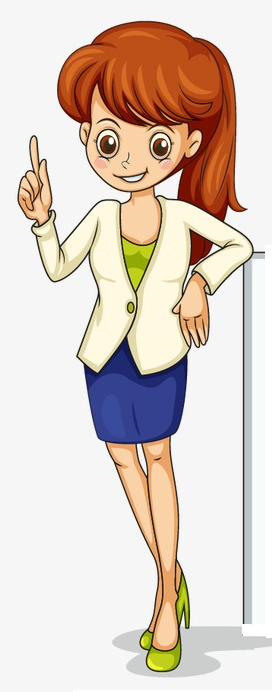 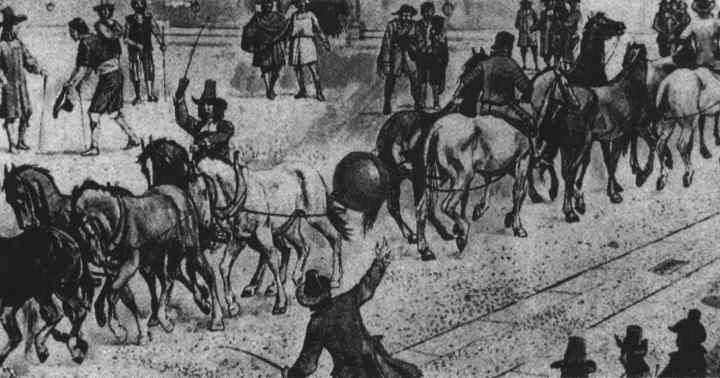 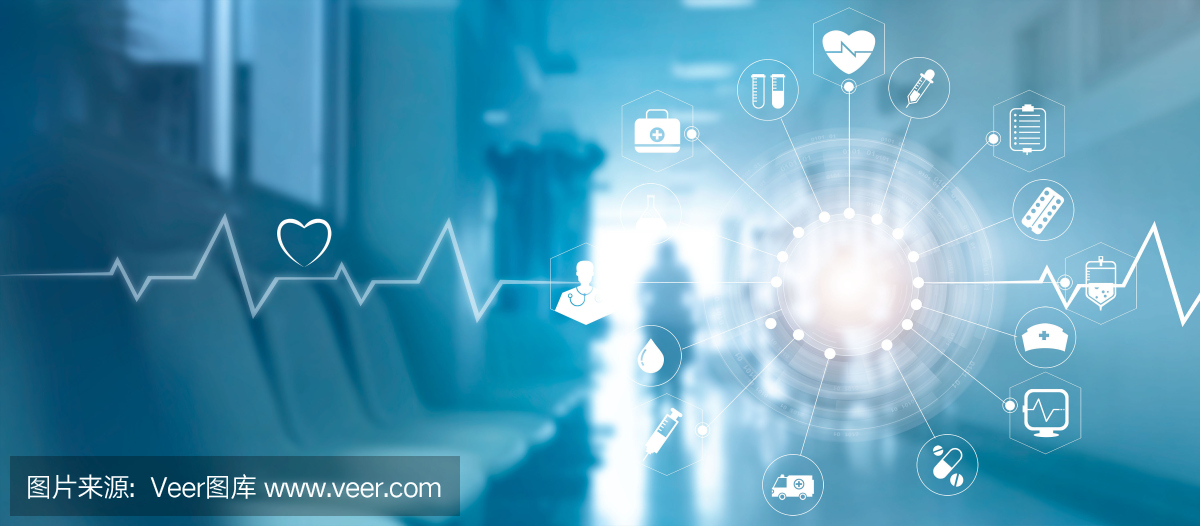 自主学习
怎样测量大气压
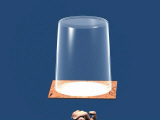 在覆杯实验中，如果能找到大气压能托起水柱的最大高度，则水柱产生的压强等于大气压强。
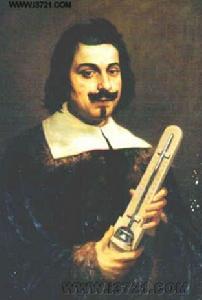 水柱太高，用水银代替
托里拆利实验
最早测定大气压的是意大利科学家托里拆利
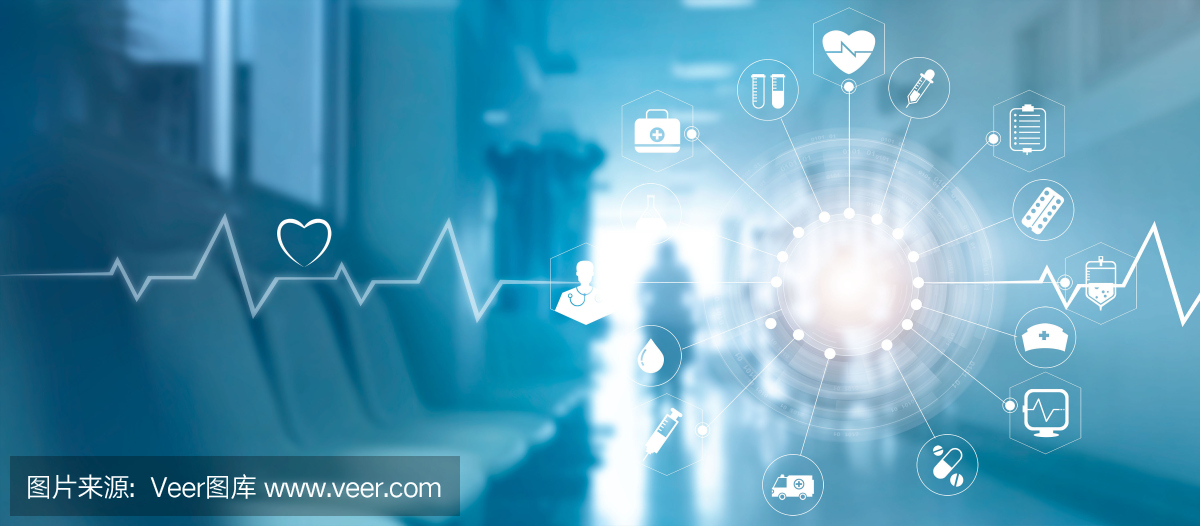 自主学习
马德堡半球
1.　　　　　　　　实验证明了大气压强的存在，并且说明了大气压强是十分巨大的；1643年，意大利科学家　　　　　　　首先用实验的方法测量出大气压强的值。
2.由大气产生的压强叫做　　　　　　　，简称　　　　　　。
3.1个标准大气压＝　　　　　 Pa，等于　　　mm高的汞柱产生的压强。
4.大气压随着高度的升高而　　　　；大气压越高，液体的沸点越　　　　。
托里拆利
大气压强
大气压
760
1.01×105
减小
高
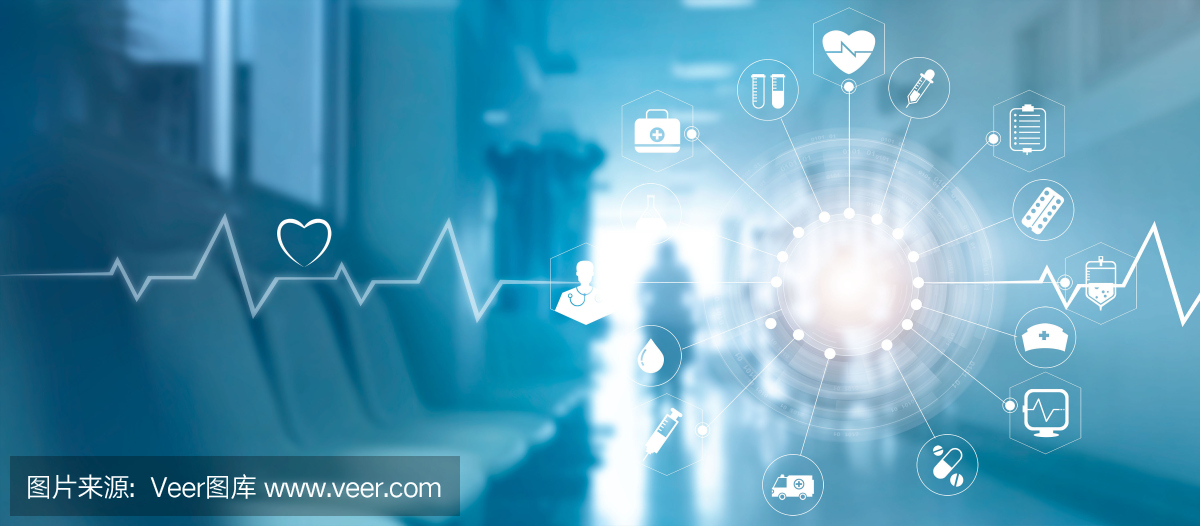 课堂导学
为了探究水的沸点与气压的关系，小明同学在老师的指导下做了如下实验，如图8.3－1甲所示，用酒精灯将烧瓶中的水加热至沸腾。待水沸腾后，移去酒精灯，水停止沸腾。过一会儿，将抽气筒接到烧瓶口上，密封瓶口并向外抽气。在抽气过程中，水中又出现大量气泡，如图8.3－1乙所示。
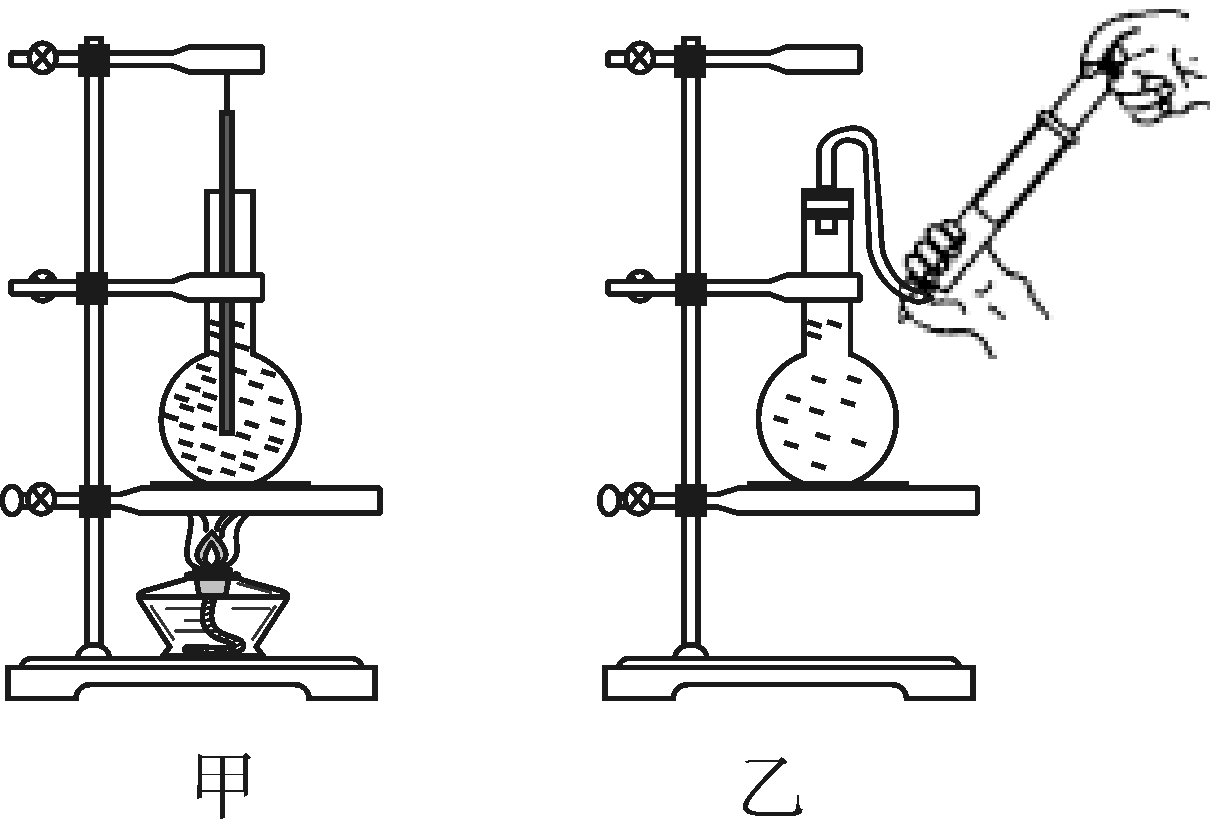 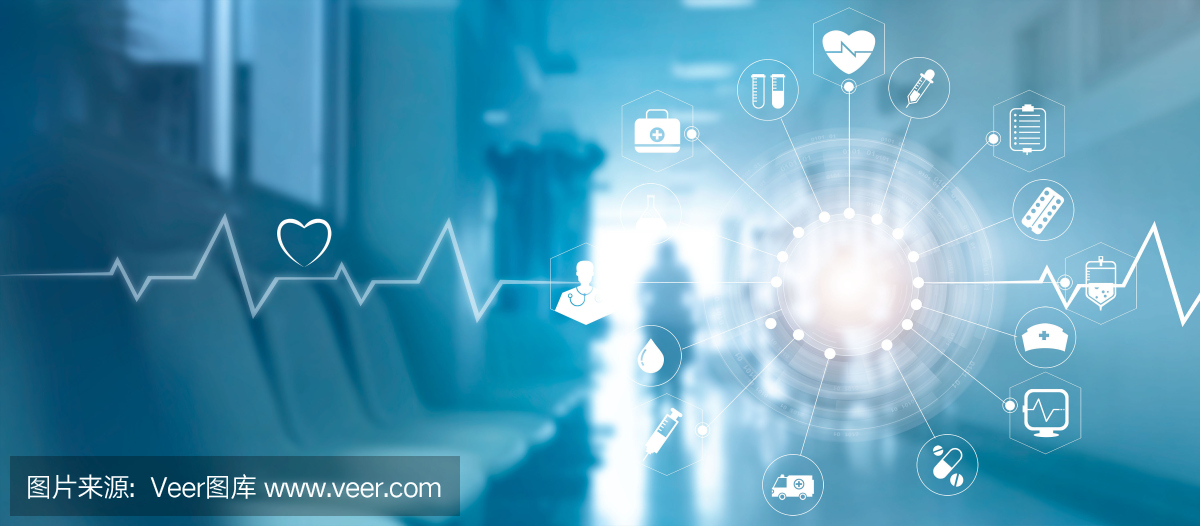 课堂导学
不变
(1)在水沸腾过程中，温度计的示数　　　　(选填“变大”“变小”或“不变”)。这个温度是水的　　　　，在标准大气压下，这个值为　　　　　。
(2)在图乙的步骤中，由于酒精灯已经移走，烧瓶中水的温度比沸腾时水的温度要　　　　(选填“高”或“低”)，而用抽气筒向外抽气的过程中，水中出现大量气泡，说明水又一次　　　　　。
(3)此实验说明大气压减小，水的沸点　　　　。
沸点
100 ℃
低
沸腾
降低
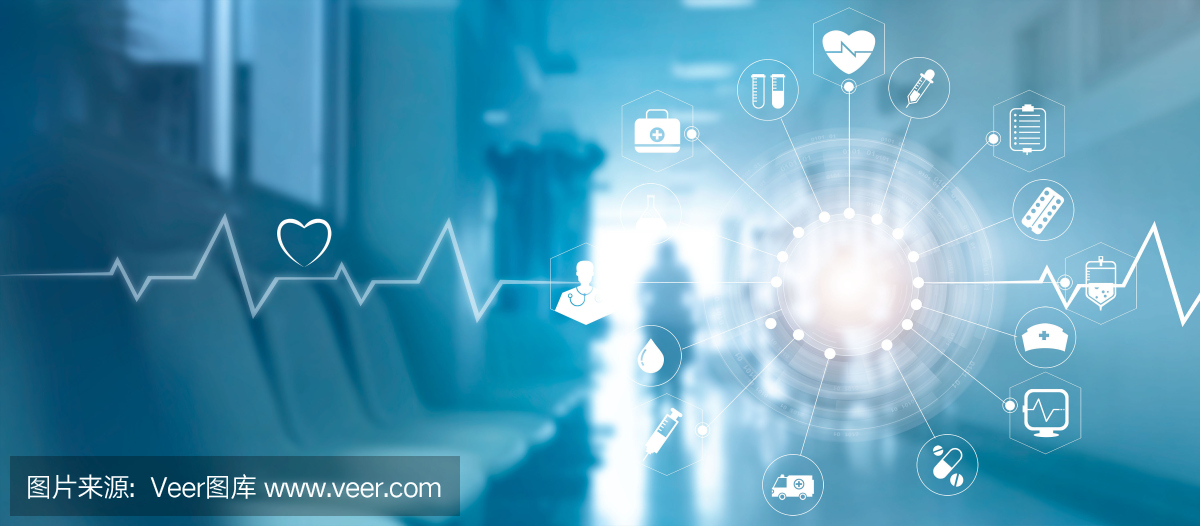 课堂训练
知识点1
认识大气压的存在
1.如图8.3－2所示现象中，不能说明大气压强存在的是(　　)
D
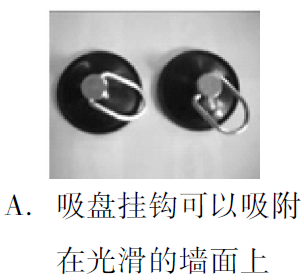 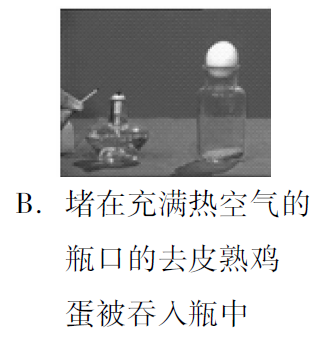 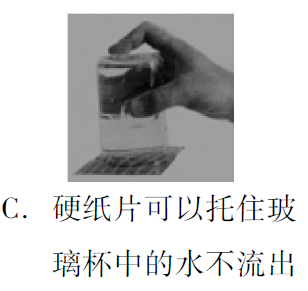 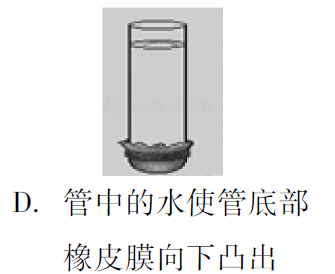 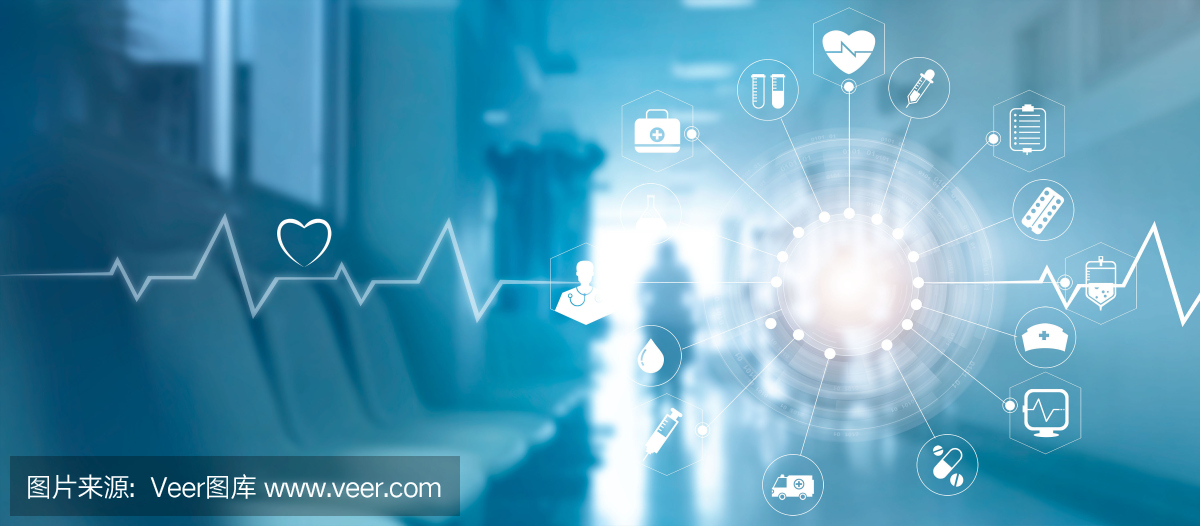 课堂训练
2.如图8.3－3，在易拉罐中注入少量的水，对易拉罐加热，待罐口出现白雾时，用橡皮泥堵住罐口，撤去酒精灯，一段时间后，会观察到易拉罐变瘪了，这说明了　　　　　的存在，同时也说明了力可以改变物体的　　　　。
大气压强
形状
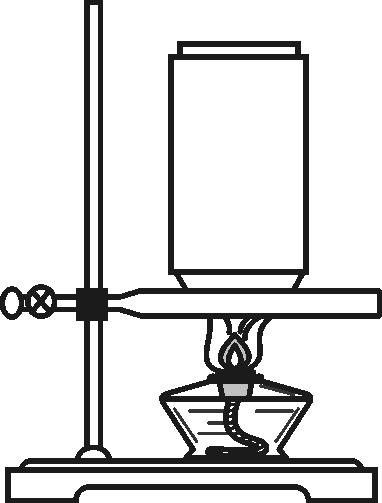 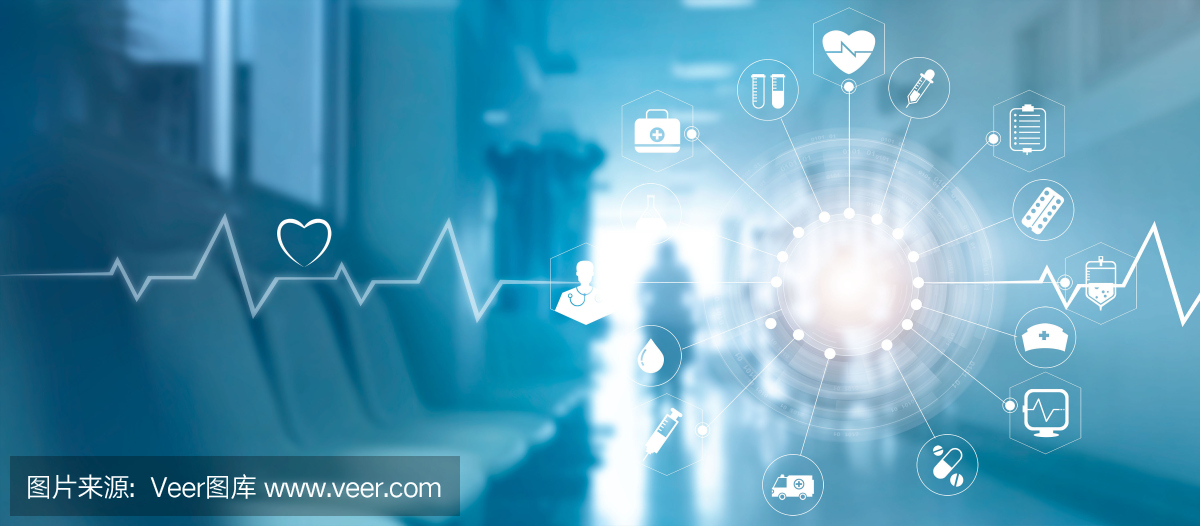 课堂训练
知识点2
测量大气压
3.托里拆利测量大气压强值的实验如图8.3－4所示。以下判断正确的是(　　)
A.此时大气压强等于770 mm高水
银柱所产生的压强
B.若把水银换用水做实验，则大
气压能支撑的水柱高度会更小
C.若换用更粗的玻璃管，则管内
的液面会下降
D.若把此装置从广州塔首层乘电梯到达顶层，则管内的液面会下降
D
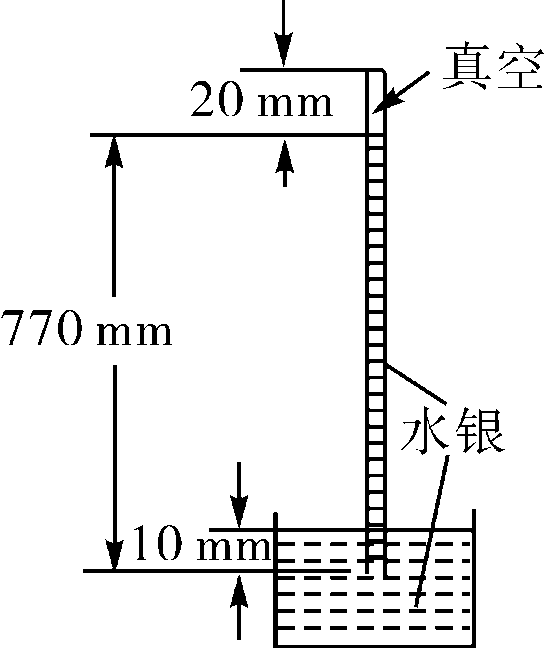 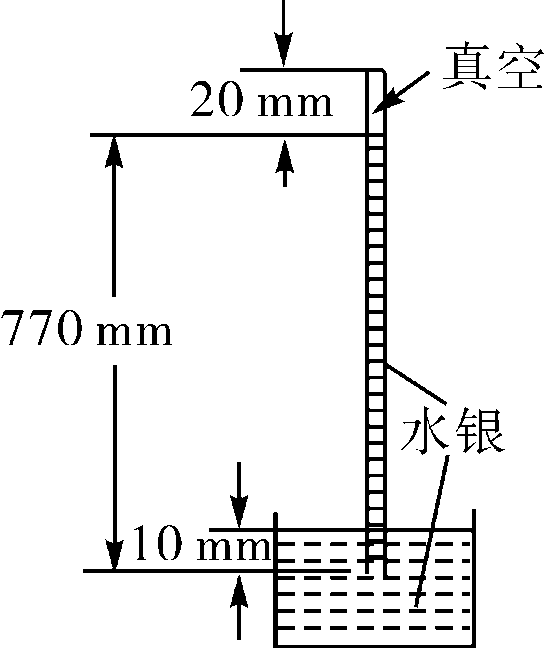 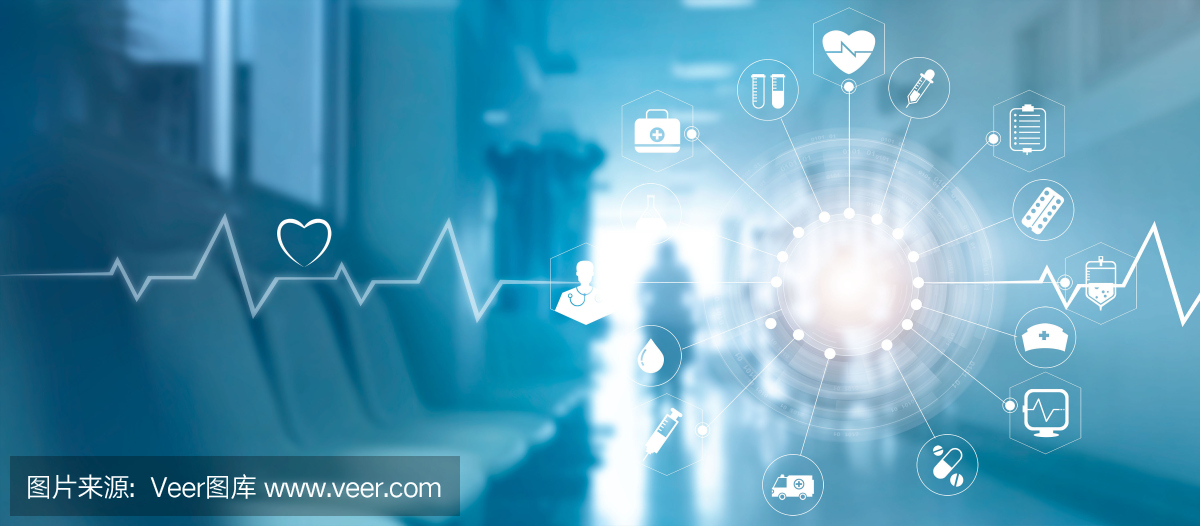 课堂训练
4.某同学做托里拆利实验时，实验现象如图8.3－5甲所示，若实验时管口不离开水银面，试回答：





(1)此时当地大气压的值为　　　　mm高的水银柱产生的压强，比标准大气压值　　　　(选填“高”或“低”)。
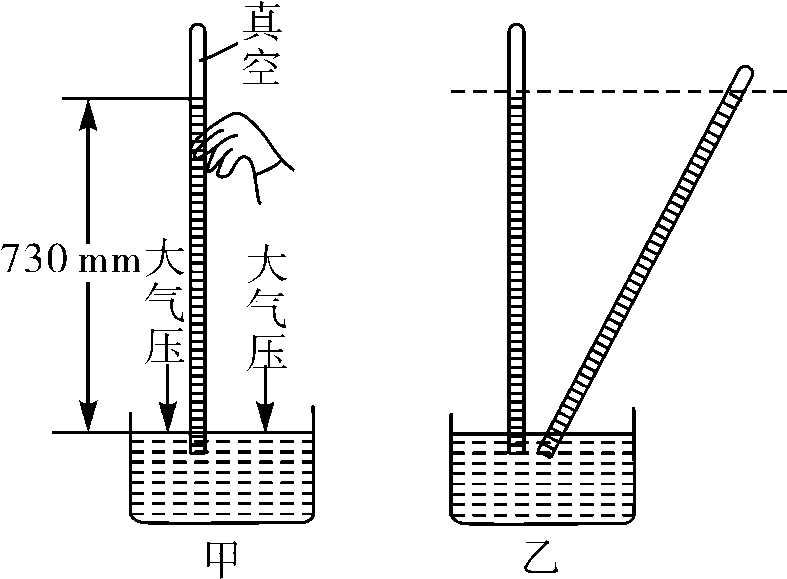 730
低
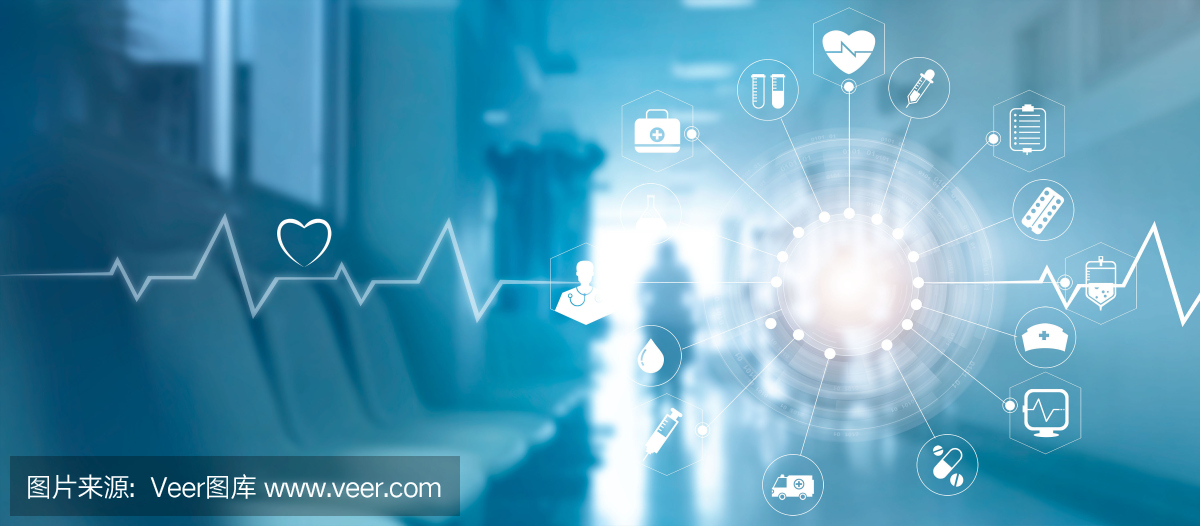 课堂训练
(2)如图8.3－5甲所示，将试管略向上提(管口不离开水银槽内水银面)，管内水银柱的高度差　　　　；将试管略向下压(管内仍然有一部分真空)，管内外水银柱的高度差　　　　。(以上两空均选填“变大”“变小”或“不变”)
(3)如图8.3－5乙所示，玻璃管倾斜，管中水银柱长度将　　　　，槽内液面到水银柱最高点的高度　　　　。(以上两空均选填“变大”“变小”或“不变”)
(4)实验时管中不慎进入少量空气，管中水银柱高度将　　　　(选填“变大”“变小”或“不变”)。
不变
不变
变大
不变
变小
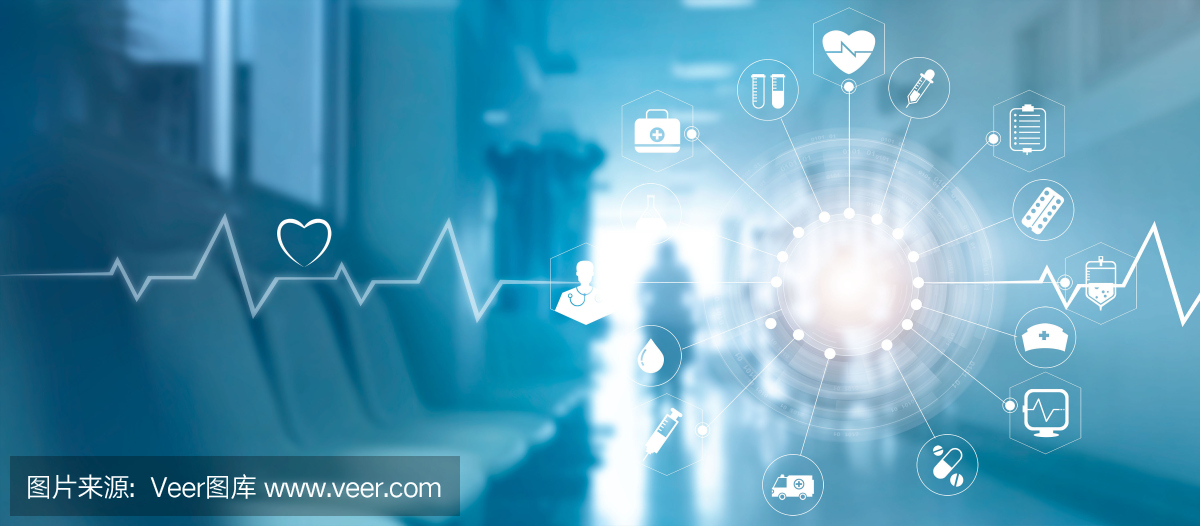 课堂训练
(5)如图8.3－5甲，依照托里拆利实验步骤测量大气压强时，当玻璃管内的水银柱稳定后，在玻璃管的顶部穿一小孔，那么管内的水银液面将(　　)
A.保持不变  
B.逐渐下降，最终与管外液面相平
C.逐渐上升，最终从小孔中流出  
D.稍微下降一些
B
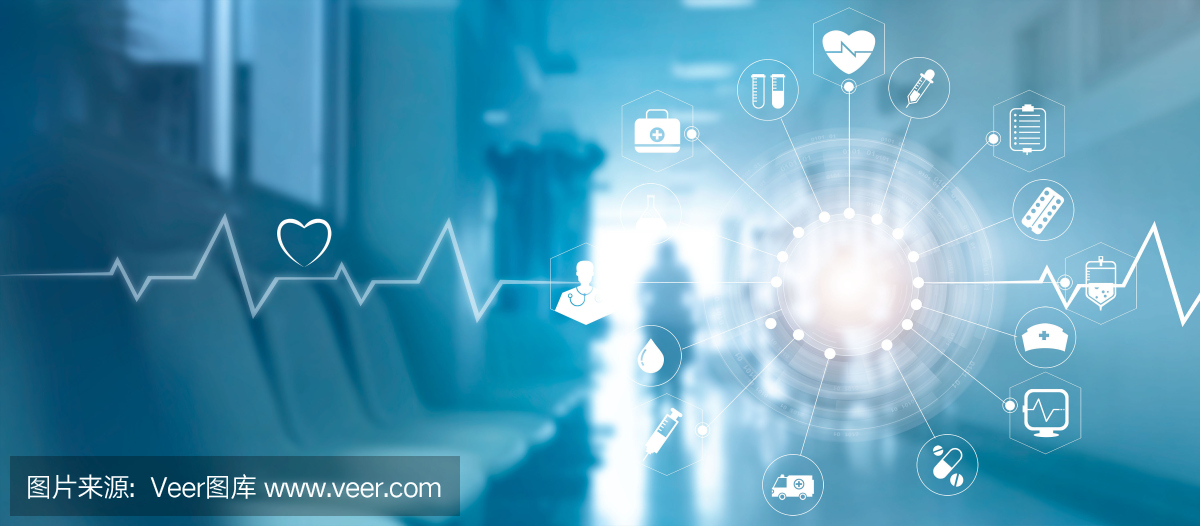 课堂训练
知识点3
大气压与人类生活
5.我们见到有些深水鱼上岸后因鱼鳔胀破而死亡，这主要是由于(　　)
A.上岸后深水鱼吸入氧气增多  
B.岸上气压比深水处的压强小得多
C.岸上气压比深水处的压强大得多  
D.岸上温度较高，鱼鳔因热胀冷缩而胀破
6.马德堡半球实验证明了　　　　　　的存在；制药时为了在不超过80 ℃的温度下从溶液中除去水分而提取抗生素，采用的方法是　　　　　　(选填“升高”或“降低”)容器内的气压，使水的沸点低于80 ℃。
B
大气压强
降低
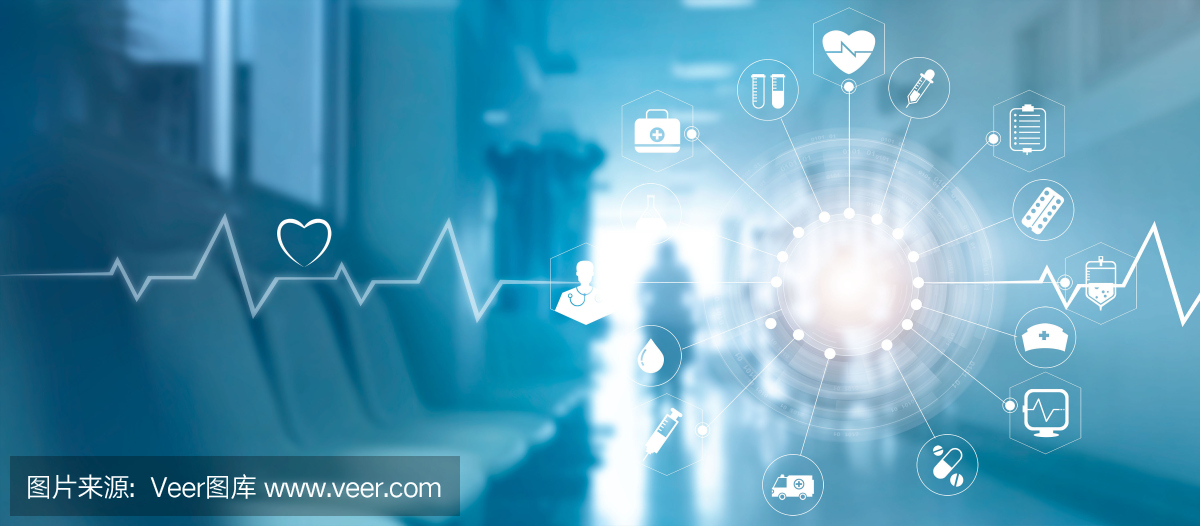 课后巩固
C
1.下列事例中，不能说明大气压存在的是(　　)
A.堵住茶壶盖的小孔，水不容易倒出来  
B.用吸管能将饮料从瓶中吸入嘴里
C.用注射器能将药液注入人体内  
D.向外拉注射器的活塞，药液就吸入针管
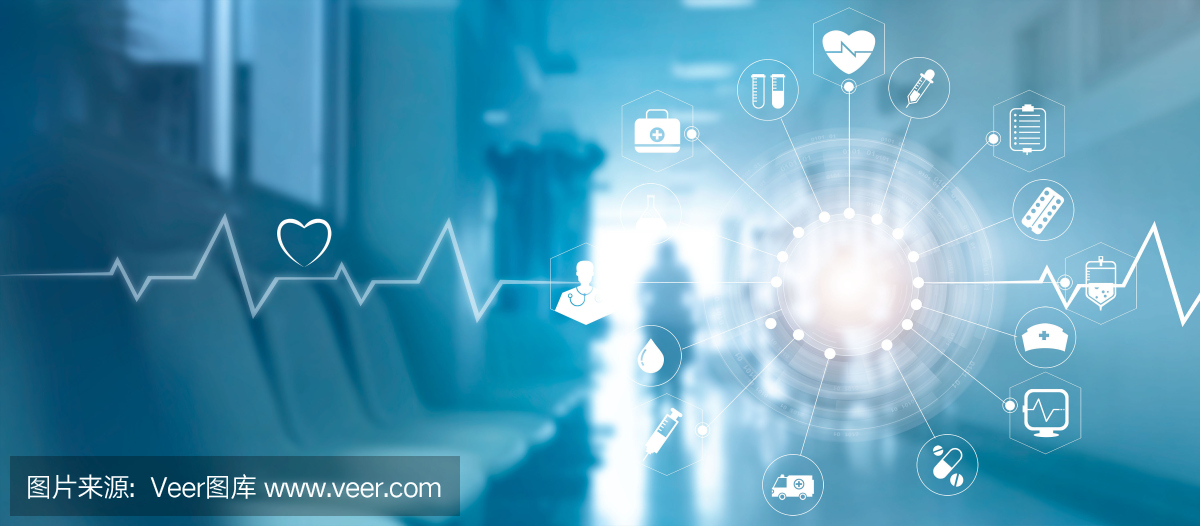 课后巩固
2.在大气压为1.01×105 Pa的房间里做托里拆利实验，发现管内水银柱的高度仅为750 mm，其原因可能是(　　)
A.玻璃管太长了                         
B.玻璃管倾斜了
C.玻璃管上端进入少量空气     
D.玻璃管太粗了
C
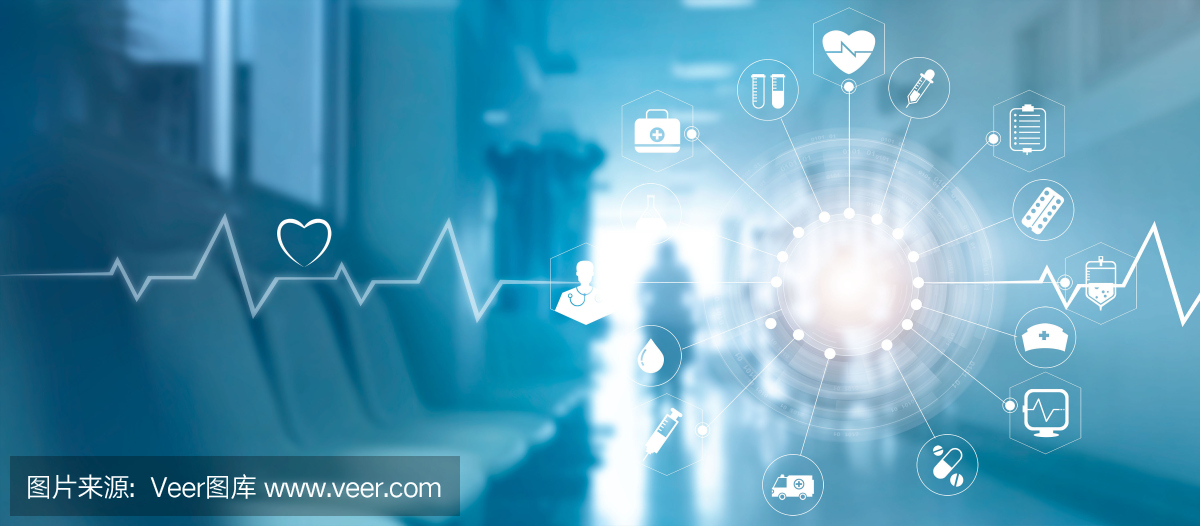 课后巩固
760
3.1个标准大气压＝　　　　　　mm汞柱产生的压强＝　　　　　　Pa；在不同海拔高度处，大气压强的值通常　　　　(选填“相同”或“不同”)；在同一地区，海拔500 m处的大气压比海拔1 000 m处的大气压要　　　　(选填“高”或“低”，下同)；氢气球升到高空时会破裂，其主要原因是高空的大气压比较　　　　。
1.01×105
不同
高
低
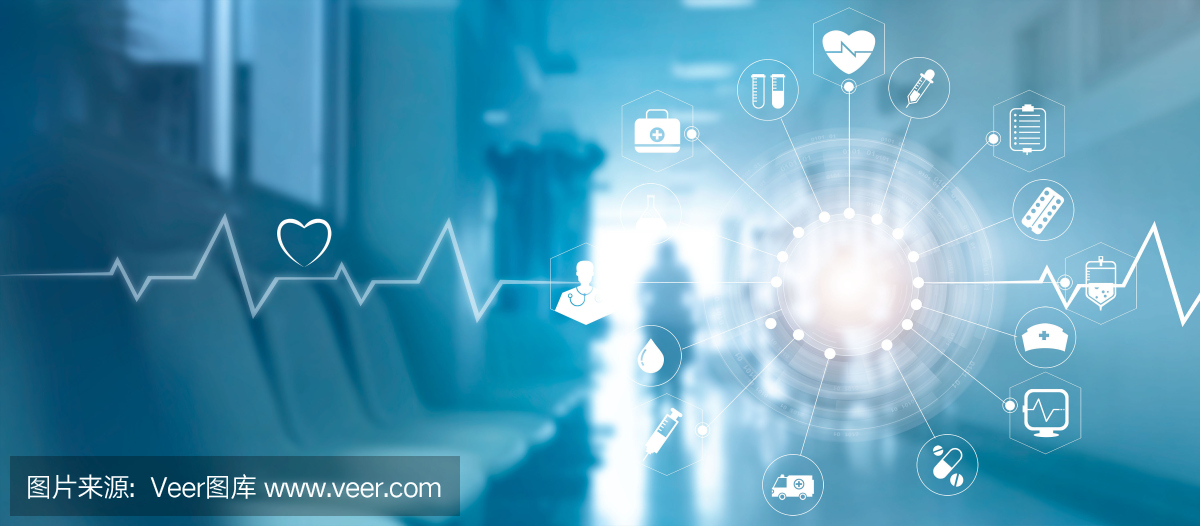 课后巩固
4.小明在玻璃杯内盛满水，杯口盖上一张硬纸片(不留空气)，然后托住纸片，将杯子倒置，水不流出，纸片也不掉下(如图8.3－6甲所示)，其原因是　　　　　　　　　，将杯子倾斜(如图8.3－6乙所示)，发现纸片也不掉下，这说明了　                 。
                                                       。
存在大气压
大气向
各个方向都有压强
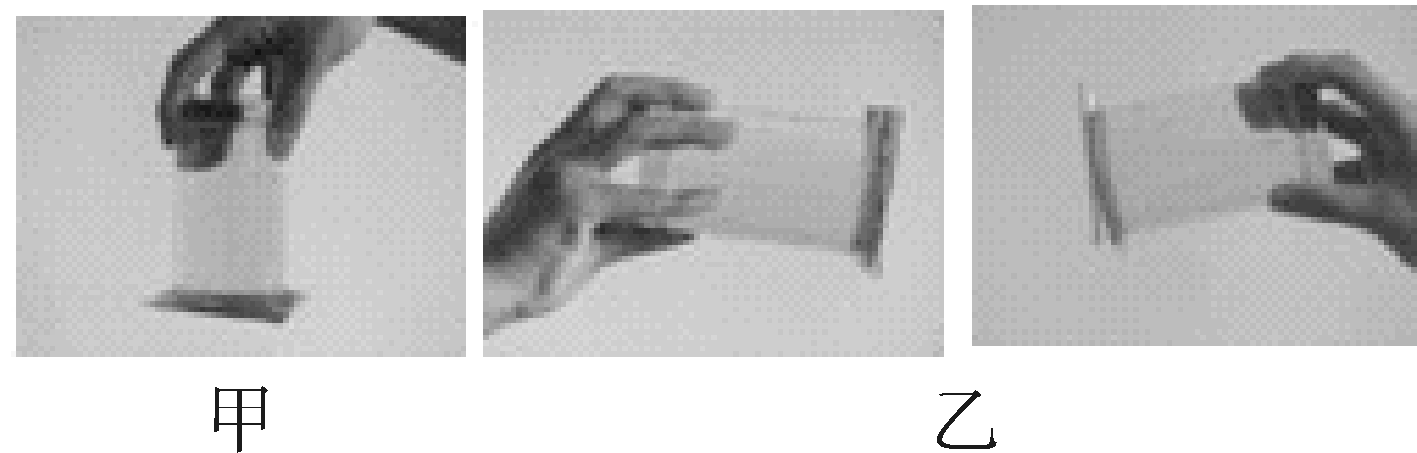 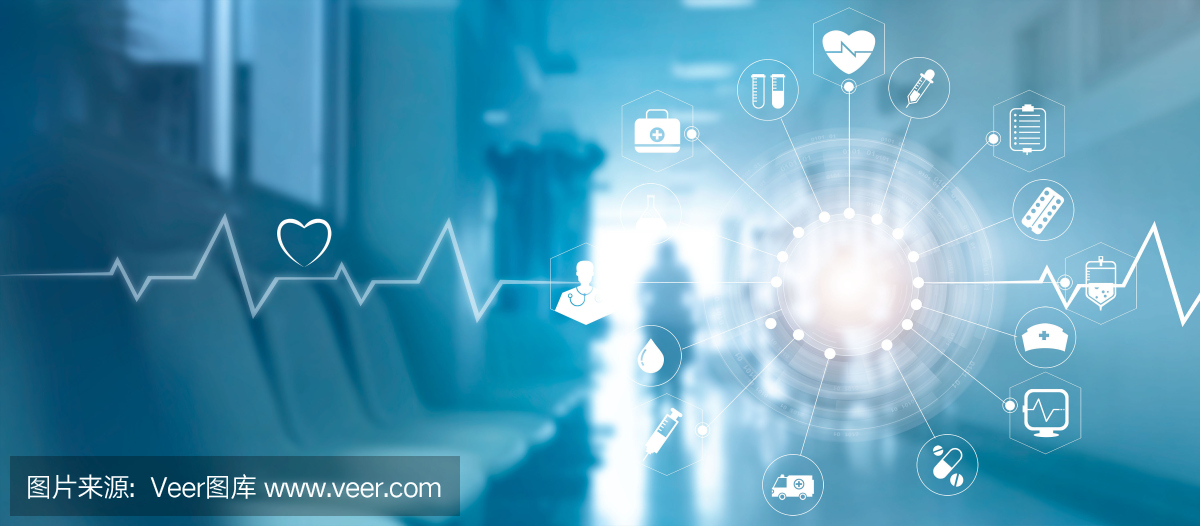 课后巩固
5.将图8.3－7所示的矿泉水瓶中装满水，并拧紧瓶盖。若用锥子在瓶壁上钻一小孔，则会看到瓶中的水
　　　　(选填“会”或“不会”)流出，这是因为水受到
　　　          的作用。
不会
大气压强
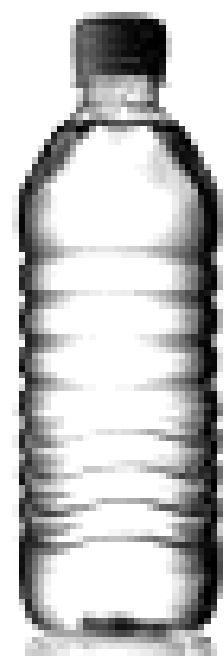 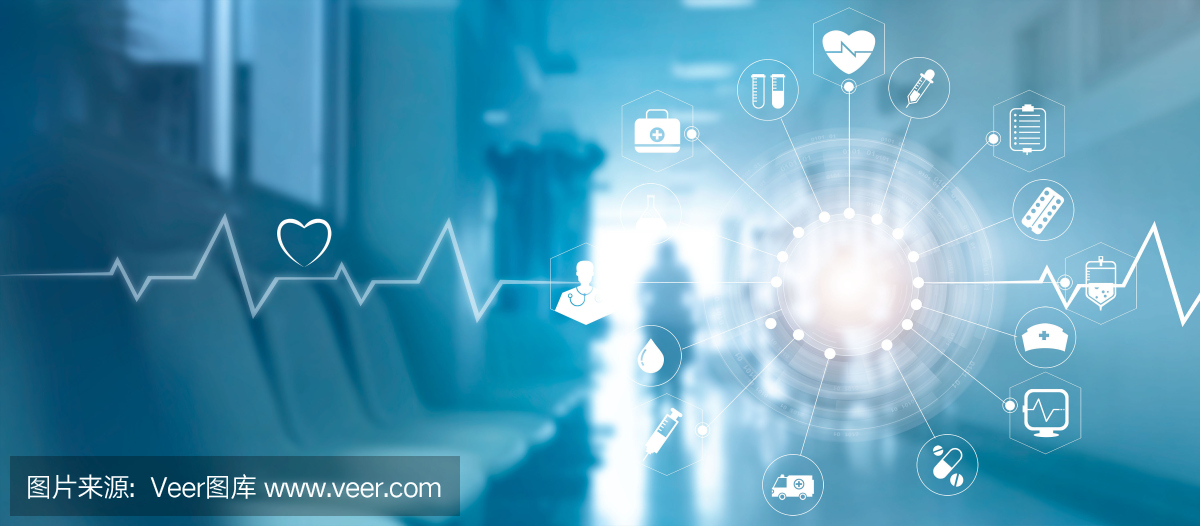 课后巩固
6.(2019·易杰原创)如图8.3－8所示是日常生活中用吸盘挂钩挂物品的情景，吸盘之所以能够吸住墙壁是因为吸盘内部气压远　　　　(选填“大于”“小于”或“等于”)外部所压。若吸盘的面积是10 cm2，吸盘受到的大气压力约为100 N，则吸盘受到的大气压强约为　　　　Pa。吸盘不会掉下来是因为墙壁对吸盘的　　　　与吸盘及所挂物品的总重力平衡。
小于
1.0×105
摩擦力
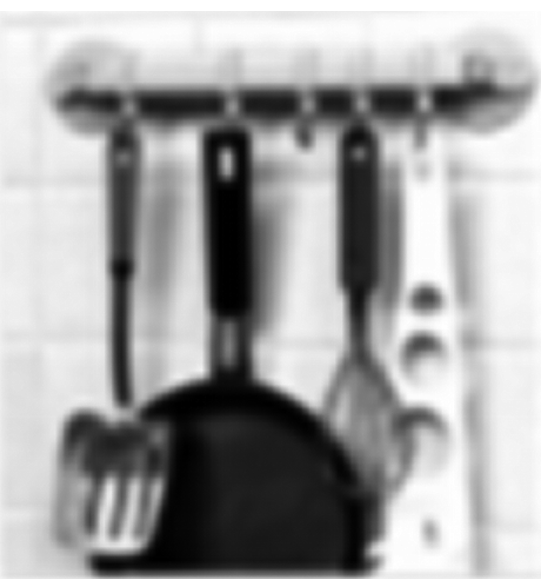 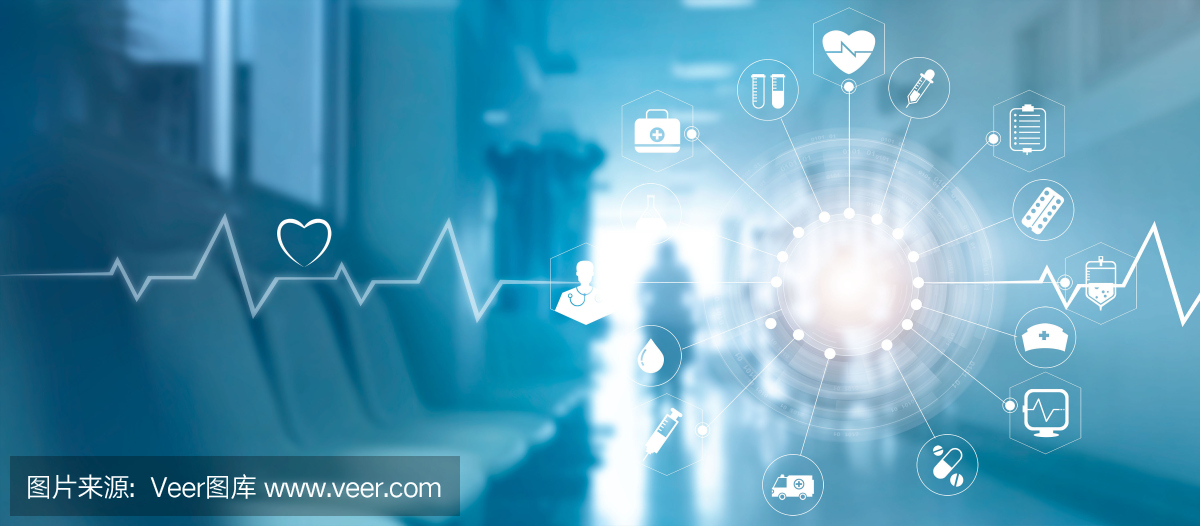 课后巩固
7.世界上第一个温度计是由伽利略发明的，其原理如图8.3－9所示，中空玻璃管与玻璃泡相连，玻璃管中水柱上方密封部分空气，用玻璃泡测量物体的温度。当大气压不变，被测物体温度升高时，水柱会　　　　。当被测物体温度不变、大气压变小时，水柱会　　　　。(以上两空均选填“上升”“下降”或“不变”)
下降
下降
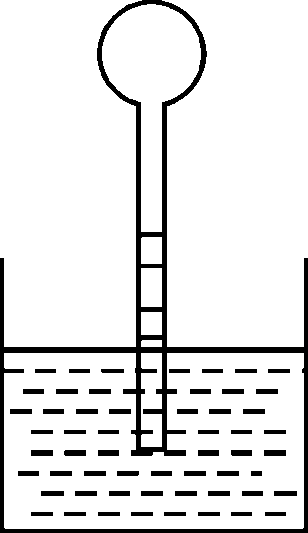 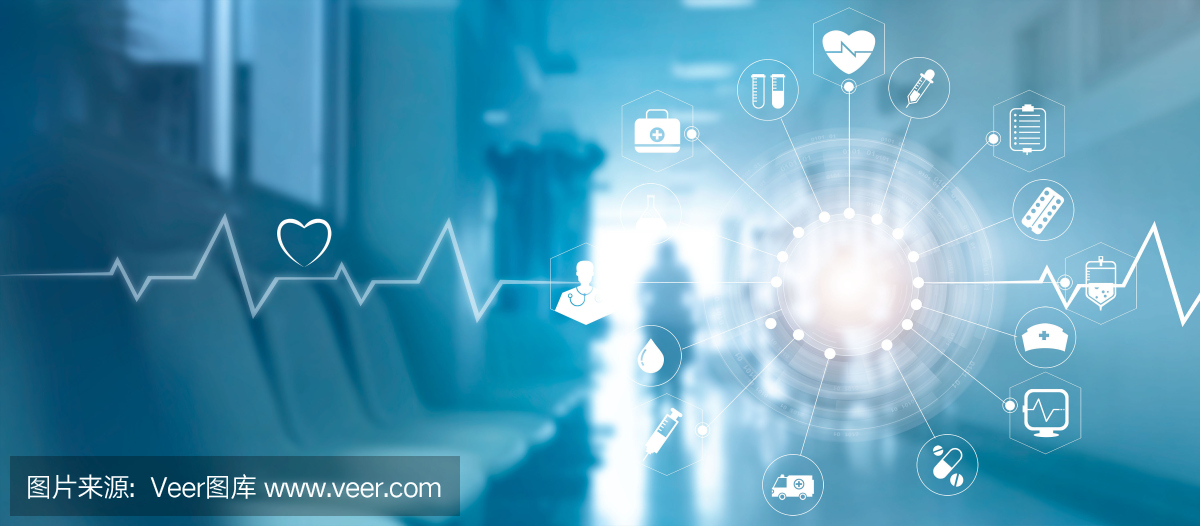 课后巩固
大
8.物理学家托里拆利使用密度很　　　　的水银做实验测量出了大气压强的值，如果用水做这个实验，留在玻璃管中的水柱约有　　　　m；高压锅是利用了气压增大，沸点　　　　(选填“升高”或“降低”)的原理制成的。
10
升高
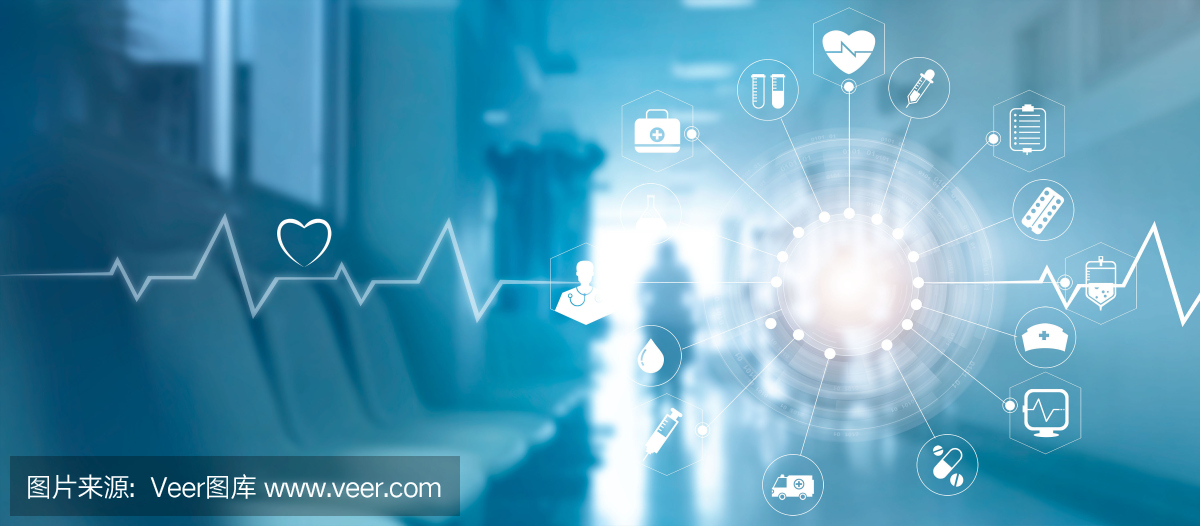 培优提升
1. 如图8.3－10所示，在装有适量水的盆子中央，固定一支点燃的蜡烛，然后将一个透明的玻璃杯倒扣在蜡烛上，此时杯内外水面相平。过一会儿，蜡烛火焰熄灭，杯外的水在　　　　　　的作用下进入杯中。这一过程中，杯中水柱产生的压强将
　　　　(选填“变大”“变小”或“不变”)。
大气压
变大
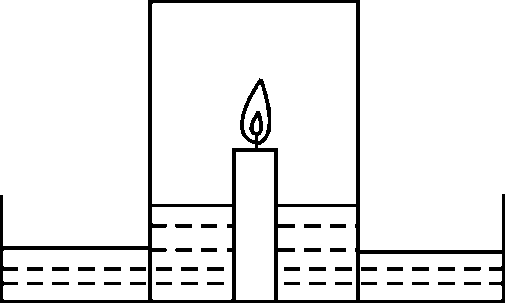 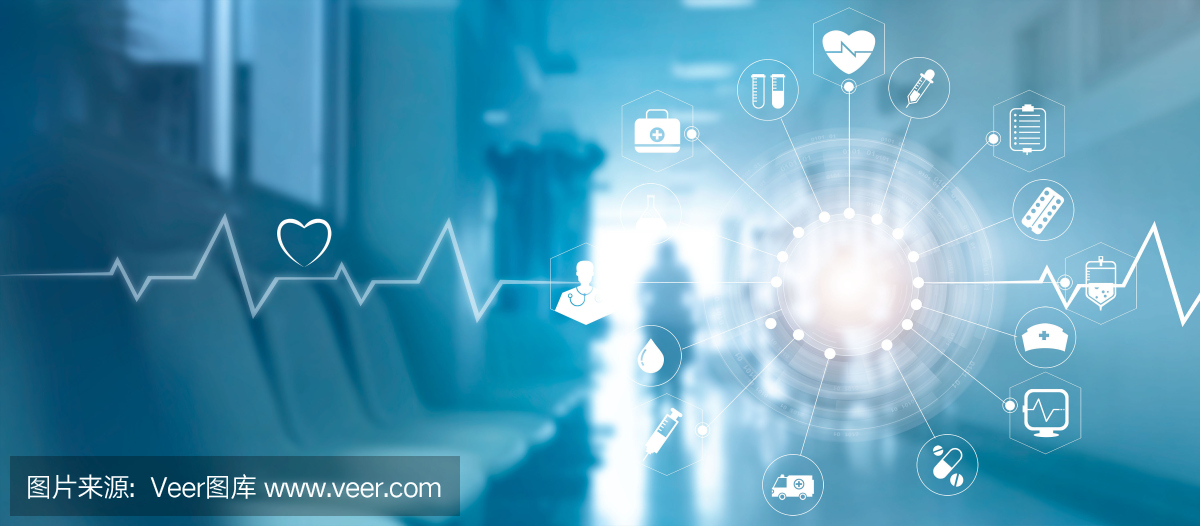 培优提升
2.小虎同学利用注射器(容积为V)、弹簧测力计和刻度尺估测大气压的值。
(1)实验时，首先把注射器的活塞推至注射器筒的底端，用橡皮帽封住注射器的小孔，这样做的目的是　　　　　　　　　　　　　　　　　　　　。
(2)如图8.3－11所示，水平向右慢慢拉动注射器筒，当注射器的活塞开始滑动时，记下弹簧测力计的示数F，用刻度尺测出注射器的全部刻度的长L，则大气压的值p可表示为　               。
排尽注射器筒内空气，密封注射器
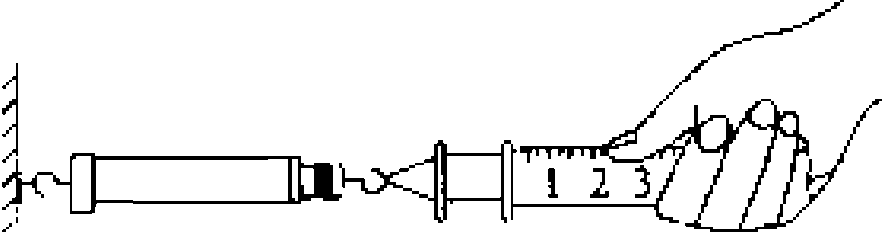 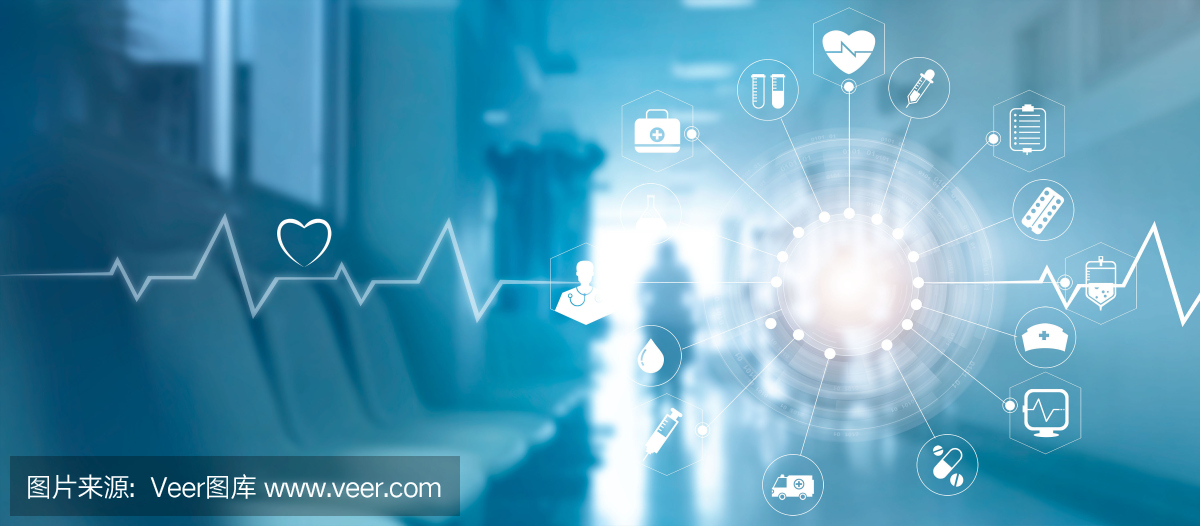 培优提升
(3)若没有排尽注射器内的空气，则测量出的大气压偏　　　　；若注射器的活塞与筒壁的摩擦较大，则测量出的大气压偏　　　　。(以上两空均选填“大”或“小”)
小
大